תקצוב מענקי מחקרISF, תשפ"ב (2021-2022)
רשות המחקר
מציגה: סוזנה מישאל
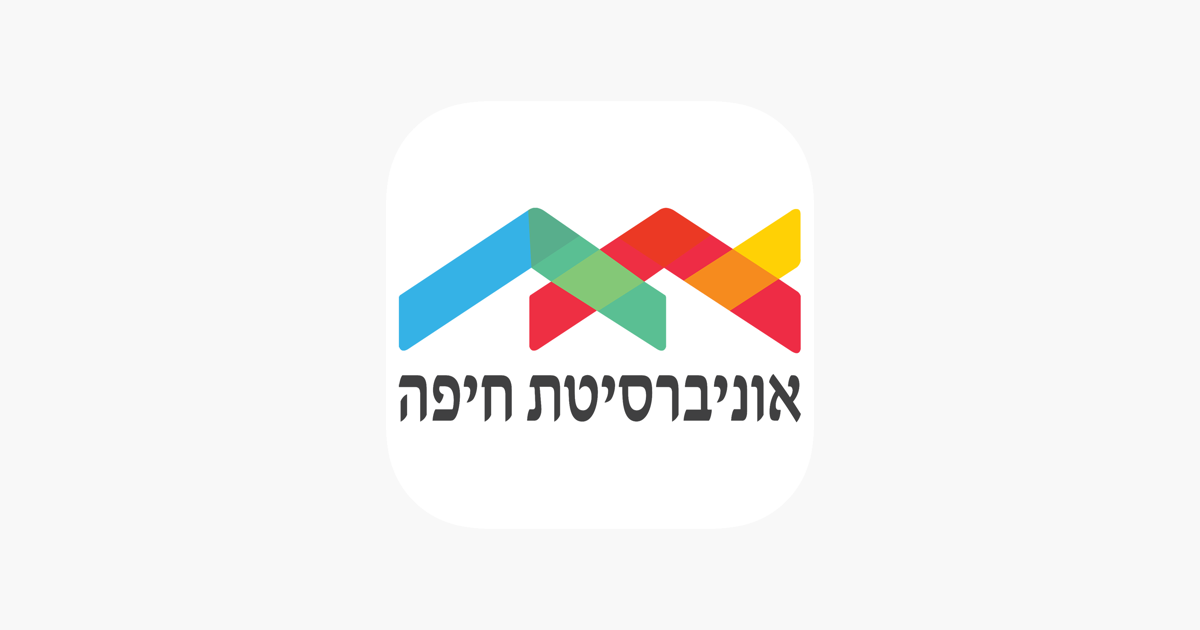 Budget
על פי רוב, ובהחלט ב-ISF, הגורם הקובע הוא ההצעה האקדמית.
התקציב הוא מראה של ההצעה במונחים פיננסיים ומצביע על רצינות ועקביות.
יש לתקצב לפי הצרכים של המחקר בפועל,  ולא במחשבה "לחסוך כדי לזכות".
אתם תזכו בזכות ההצעה  המחקרית שלכם בלבד.
לאחר הזכייה ולכל אורך חיי המענק, התקציב מלווה את הביצוע ואז, אם נבנה נכון – מסייע; או לחילופין, מהווה מכשול אם תוקצב בחוסר; לכן, יש לקחת בחשבון ולחשוב קדימה על כלל תקופת המחקר ולא רק על השנה הראשונה.
במענקי ISF ישנה תקורה של 17%
מבנה תקציב הקרן:
Personnel
Supplies and Materials
Services
Other Expenses
Computers
Miscellaneous
תוספת חדשה במסגרת מענק אישי: הנגשת תשתיות מחקר 
ציוד

שיתופי פעולה- הקצבה נפרדת מסכום הזכיה
לא ניתן לבצע הוצאות בגין דברים שלא תוקצבו (פרט לסעיפים גמישים: שכר ומלגות).
Personnel
רובריקת Personnel מיועדת לתקציב מלגות או שכר. 
PI - חוקר ראשי –אין לתקצב שכר לחוקר ראשי. יש לשים בתקציב הקדשת זמן בלבד- בין 15%-35% מזמנו של החוקר. 
לא ניתן לכלול בבקשת התקציב תשלום שכר לחבר סגל שיש לו מינוי אקדמי במוסדו או עמית מחקר הרשום במערכת ISF  כמי שיכול להגיש בעצמו מחקרים ל ISF ( יש לבדוק מעמד המועמד מול רשות המחקר טרם העסקה)
סעיפי PERSONNEL הם גמישים, קרי , לאחר הזכיה ניתן לנייד כספים מסעיפים אחרים אל סעיפי כוח האדם ללא אישור מהקרן מראש.
Supplies and Materials
בחלק זה של התקציב ניתן לכלול ציוד קטן עבור המחקר כגון: מצלמה, כוננים, ציוד מעבדה קטן וכו'. 
במדעי הרוח בלבד-ניתן להוסיף סכום חד פעמי של עד 15,000 ₪ למענק לרכישת ספרות מקצועית.
יש לתמחר לפי הצעות מחיר או מחירים המקובלים בשוק.
Services
ברובריקה של שירותים ניתן לכלול שירותים הבאים:
ייעוץ סטטיסטי
שירותי מעבדה
ביצוע סקרים.
שירותי תרגום ותמלול.
שירותי עריכה במידה והעריכה הינה חלק מהותי מהמחקר ולא מספיקה ההקצבה במסגרת רובריקת "שונות".
Other Expenses
ברובריקה זאת ניתן  לכלול את ההוצאות הבאות:
נסיעות בארץ
נסיעות בחו"ל
תשלום לנבדקים
מאגרי מידע
כל מה שלא נכנס בסעיפים האחרים
Other Expenses
שימו לב למגבלות הבאות בתקציב של רובריקה זאת:
נסיעה לחו"ל מאושרת עד 6,000 ש"ח לשנה – רק עבור סטודנטים (בתר דוק' או דוק') מקבלי מלגה/שכר בפרויקט זה באותה שנה מחקרית, וזאת  לצורך השתתפותם בכינוסים מדעיים בחו"ל בנושא הקשור במישרין  למחקר הממומן על ידי הקרן.  
לא מאושרת נסיעה לחו"ל עבור עוזרי מחקר/עובדי מחקר המועסקים בשכר ע"ח המחקר.
נסיעות לחו"ל של החוקר- לא ימומנו מכספי המענק נס"ח של החוקר אלא במקרים חריגים שבהם הנסיעה חיונית לביצוע המחקר או שנשוא המחקר נמצא בחו"ל.
Computers
במסגרת המענק יאושרו לכל היותר מחשב נייח אחד ומחשב נייד או טבלט לכל חוקר ראשי.
יש לקחת בחשבון תקצוב מחשבים במידה וידרשו מחשב לסטודנטים. מה שלא יתוקצב מראש לא יאושר לרכש.
בתקציב ישנה גם רובריקה של מחשבים יעודיים למחקר-הכוונה למחשבי מעבדה, שרתים, מחשבים להרצת נתונים 24/7
תוספת חדשה במסגרת מענק אישי: הנגשת תשתיות מחקר
לצורך שימוש בתשתיות מחקר קיימות  אפשרות לקבלת תוספת חד פעמית עד   70,000 שח עבור שימוש בתשתיות מחקר של אוניברסיטאות אחרות. תוספת זאת מהווה עד 75% מסה"כ ההוצאה המתוכננת עבור נושא זה, כאשר יתרת הסכום תכוסה ע"י החוקר בשלוש אפשרויות:
המימון  המשלים   יכול  להיות  מכוסה  ע"י אותו ISF בגינו מוגשת הצעת המחקר.
תקציב פנימי של החוקר-התחייבות מראש ע"י החוקר בעת הגשת המענק.
מוסד החוקר-אחראיות לקבל תחייבות המוסד הינה על החוקר מראש לפני הגשת הצעת המחקר.
Miscellaneous
סעיף Miscellaneous  מוגבל ל-15% מתקציב המחקר השנתי, כאשר כל שנה מחושבת בנפרד.
הסעיף מיועד עבור: צילומים, ספרות מקצועית, השתתפות בפרסום בעיתונים מדעיים, ציוד משרדי וחברות באגודות מקצועית.  ניתן להכניס עריכה של מאמרים של המחקר הזה תחת השתתפות בפרסום בעיתונים מדעיים. 
חיבור לאינטרנט רק במשרד/מעבדת החוקר, לא יאושר חיבור אלחוטי (נטסטיק).
סעיף זה מאושר גם אם לא נכלל במפורש בהצעה המקורית.
Equipment
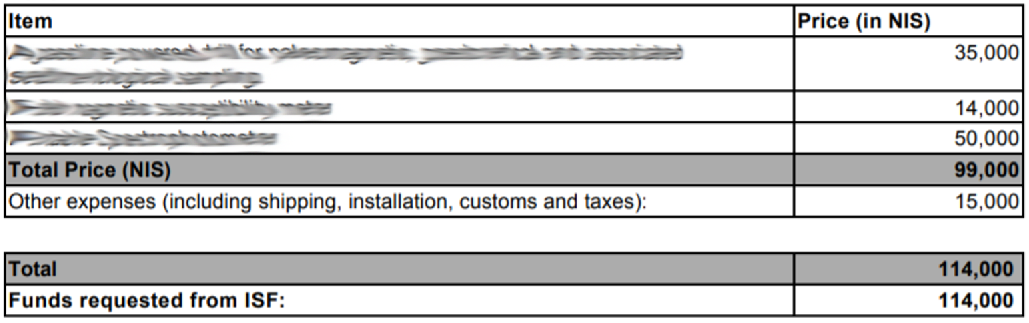 סעיף זה הוא עבור ציוד למחקר / מעבדה / ציוד "גדול", ולא נגבית תקורה בגינו.
סעיף זה מוגבל ל-120,000 ₪. במידה ונדרש סכום גבוה יותר, ישלים החוקר את היתרה ממקורותיו. בעת התקצוב נדרש לשריין את הסכום העודף ממקורותיו של החוקר.
ניתן לרכוש את הציוד הייעודי עד למחצית מתקופת המענק.
יש לקחת בחשבון ולתקצב גם עלויות של הובלה, התקנה והדרכה.
לציוד אשר יוזמן מספק בחו"ל יש להוסיף 40% (עלויות יבוא).
Collaboration
הקרן מעודדת שת"פ בין חוקרים ישראלים לעמיתים בחו"ל ומאפשרת לחוקרים להגיש במסגרת המענק האישי  בקשה למימון תוספתי שיוקדש למטרה זו. מדובר על שיתוף פעולה שיביא תוצרים למחקר עתידי, ולא מדובר על תקציב המיועד למחקר המוגש הנוכחי.
הכוונה לשיתוף פעולה עם חוקר אחד בלבד, ששמו ופרטיו ייכללו בבקשה לתוספת זו ולא לשת"פ בינלאומי כללי (או עם מספר חוקרים). לא יתאפשר שינוי משתף הפעולה במהלך המענק.
בבקשות בהן אושר סעיף זה, ההקצבה הינה הקצבה נפרדת ולא כלולה בסכום המענק השנתי.
ההקצבה הינה חד פעמית ע"ס עד 38,000 ₪, כולל תקורה של 17%, לכל תקופת המענק.
ניתן לכלול בסעיף הוצאות הנחוצות לשיתוף הפעולה (חילופי סטודנטים, שימוש בתשתיות מחקר, חומרים ציוד או שירותים, נסיעות וכד').
תודה רבה,ובהצלחה!